TESSO
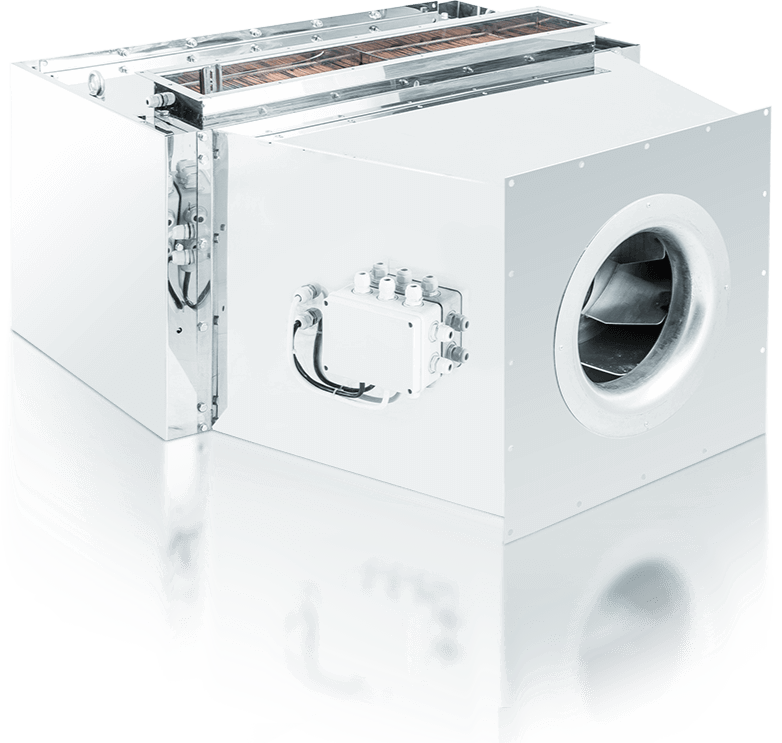 Современные системы охлаждения
Принцип работы
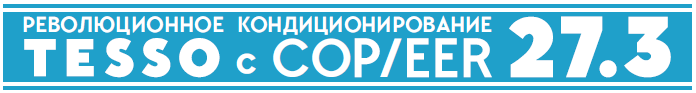 Главным компонентом кондиционеров TESSO является уникальный теплообменник, работающий на принципе регенеративного косвенно-испарительного охлаждения (РКИО), в котором в качестве хладагента используется обычная вода.
Увлажнённый, обратно-нагретый воздух,  м³/ч (25-35 % от полного потока -  вспомогательный поток) Температура Т3°С; Влагосодержание d3>(d2=d1), г/кг воздуха, относительная влажность которого, 90-100%; Расход воды G, кг/ч (1,2-1,5 л. на 1 кВт хол/час.)
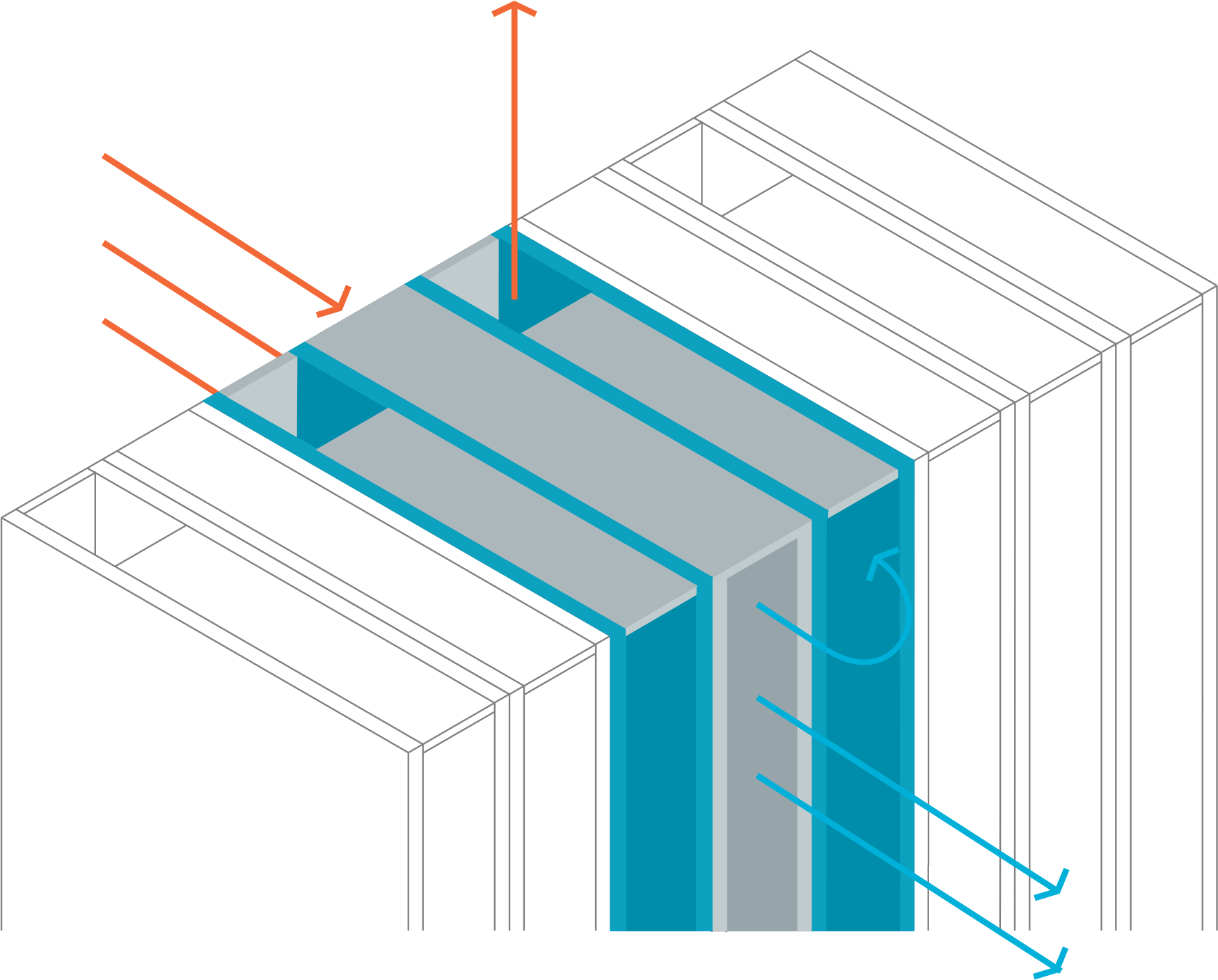 Горячий воздух, м³/ч 100%(полный поток);
Температура воздуха Т1, °С; Влагосодержание воздуха d1, г/кг
Охлаждённый воздух, м³/ч 75-65 %(основной поток);
Температура Т2=Т1-∆Т, °С; Влагосодержание воздуха d2=d1, г/кг, т.е без изменения
Как это работает
Теплообменник регенеративного косвенно-испарительного охлаждения (РКИО) состоит из чередующихся, собранных попарно пластин капиллярно-пористого материала, имеющих с одной стороны водонепроницаемое покрытие. Они развернуты друг к другу либо с водонепроницаемой стороны, либо капиллярно-пористой поверхностью. 

Проходя сквозь теплообменник, горячий воздух (полный поток) охлаждается в каналах образуемых пластинами, развернутыми друг к другу водонепроницаемой стороной при соприкосновении с их холодной поверхностью. 

Снижение температуры самих же пластин происходит за счёт испарения воды в их капиллярно-пористом слое, при прохождении части охлажденного воздуха 25-35% от полного потока (вспомогательный поток), который двигается в противоположном направлении с обратной стороны пластин (в соседних каналах), образованных расположенными друг к другу капиллярно-пористыми поверхностями.

Движущийся противотоком воздух (вспомогательный поток), выпаривает воду из капиллярно-пористого слоя, увлажняется и повторно нагревается (через стенку пластины), после чего он отводится в атмосферу или на технические нужды. При этом значительно большая часть (65-75% от полного потока) охлажденного воздуха направляется потребителю (основной поток).
Важно знать
Влажность охлажденного регенеративно косвенно-испарительным способом воздуха, поступающего к потребителю не меняется в отличии от всех иных существующих способов охлаждения, т.е. остается в естественном состоянии как в окружающей нас среде.

При увеличении влажности обрабатываемого воздуха эффективность его охлаждения снижается, но не прекращается, т.к. испарение воды происходит в капиллярах материала пластин при давлении ниже атмосферного.

Чем выше температура охлаждаемого воздуха, тем выше степень его охлаждения, что позволяет эффективно охлаждать приточный воздух даже без рециркуляции.
Технические данные
Моноблочные модульные установки BIO
TESSO представляет собой блочную систему. Если понадобится получить более производительную систему, вы можете соединять модули BIO между собой в любом количестве.
Каждая из моделей может оснащаться различным по мощности, количеству и типу вентилятором.
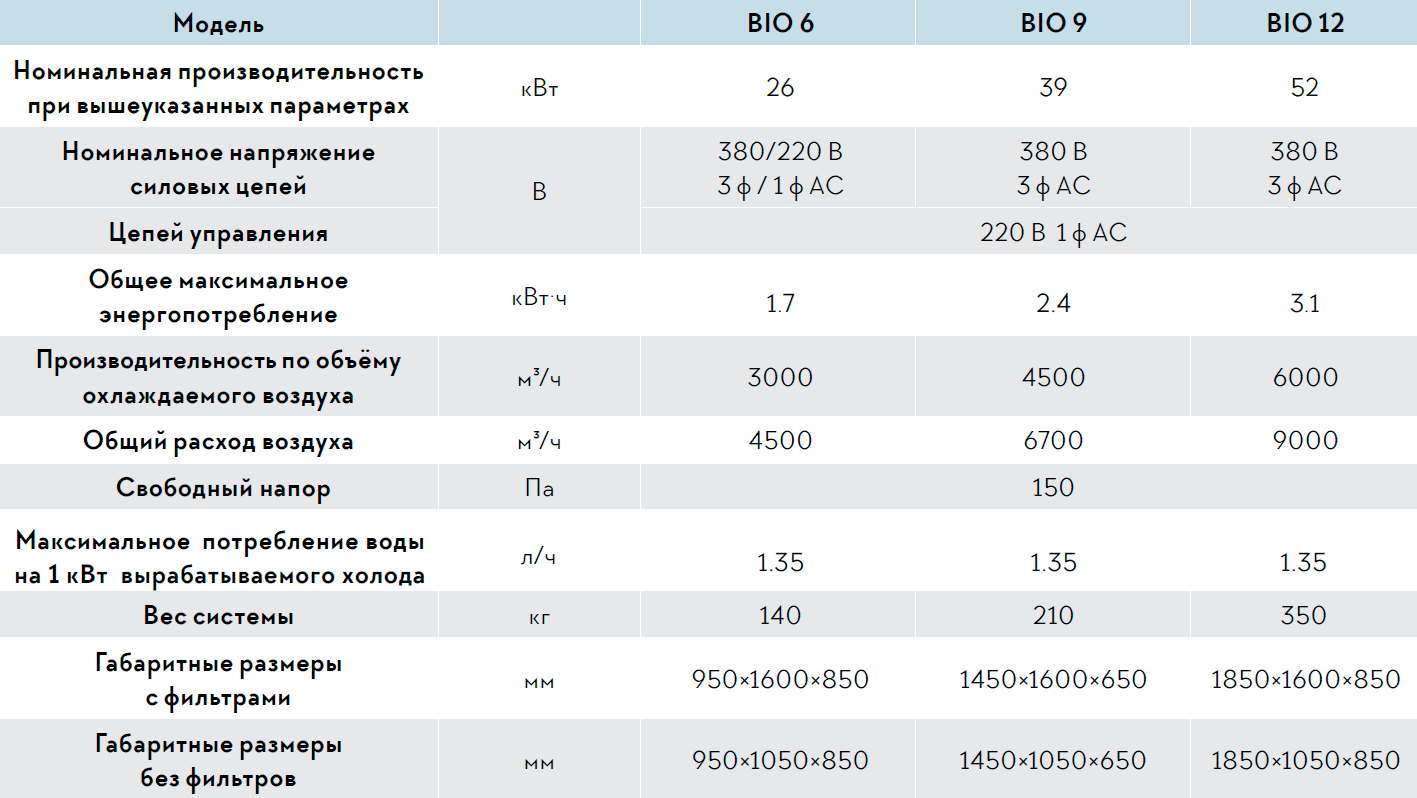 * Характеристики  взяты при температуре внешнего воздуха 45°C по сухому термометру, 19,4°С по влажному термометру.
Экономичность
Сравнение затрат с фреоновыми установками
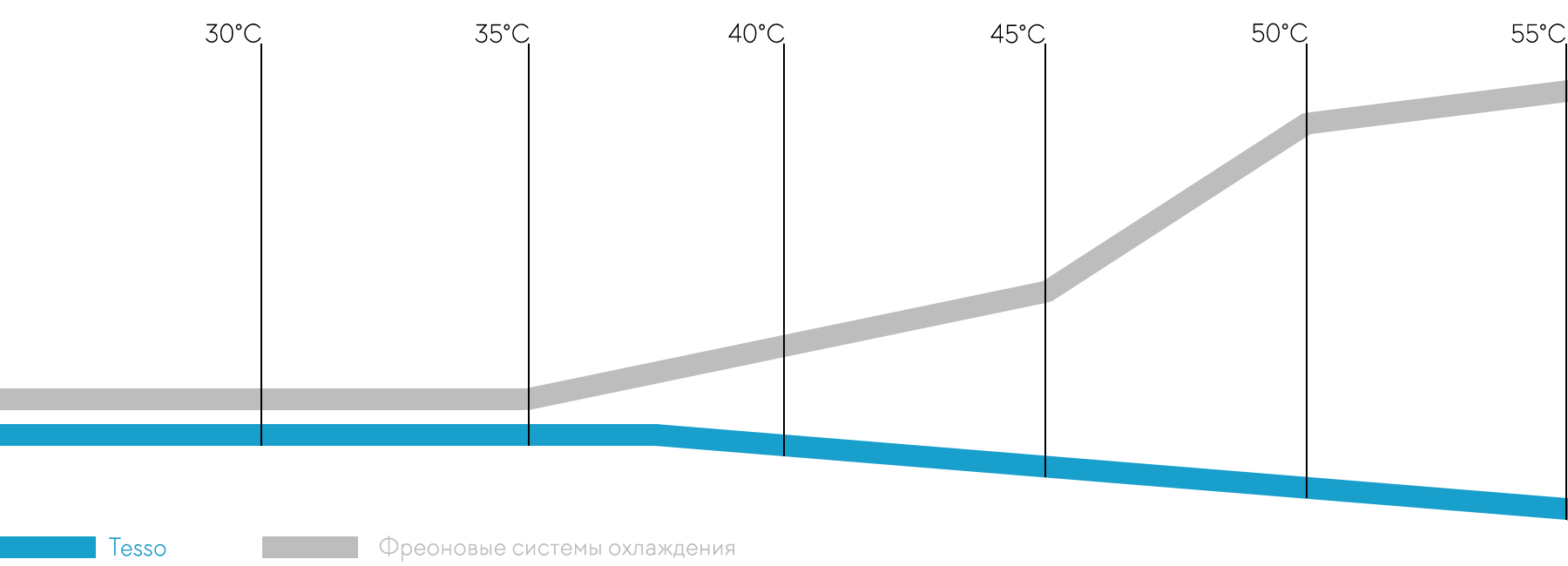 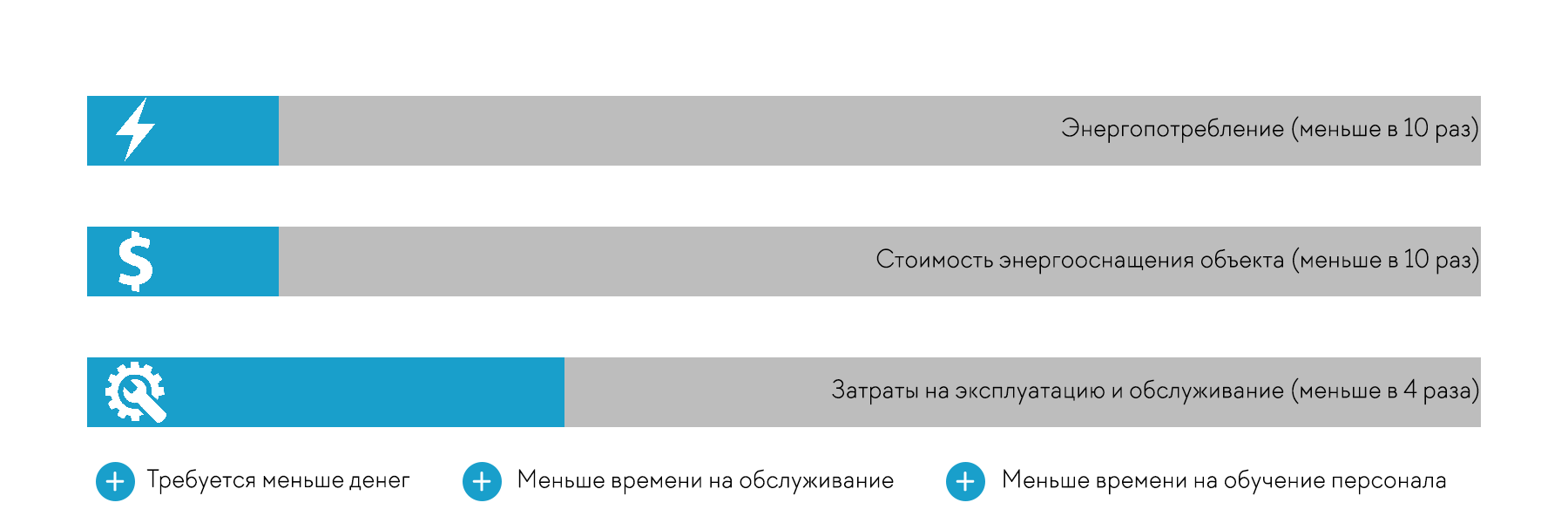 Преимущества
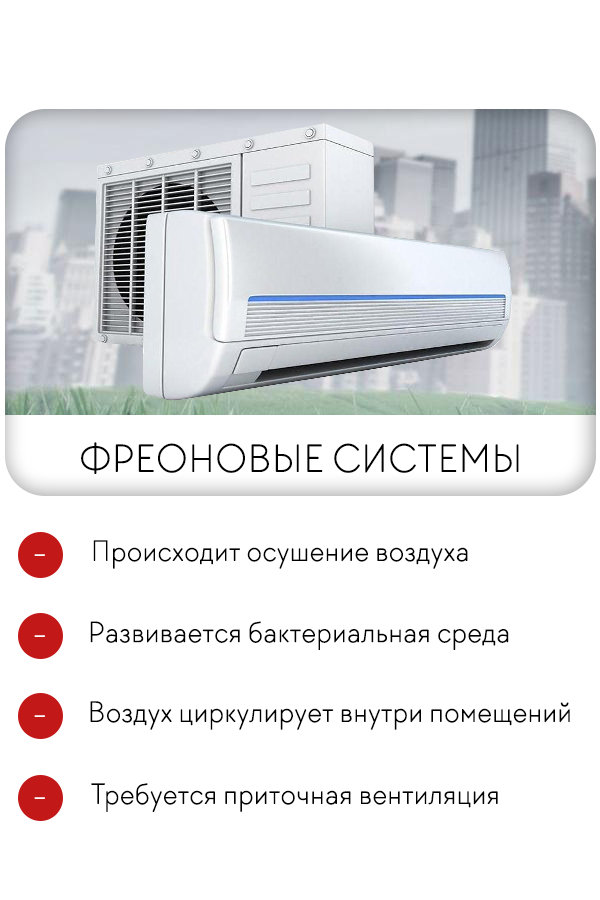 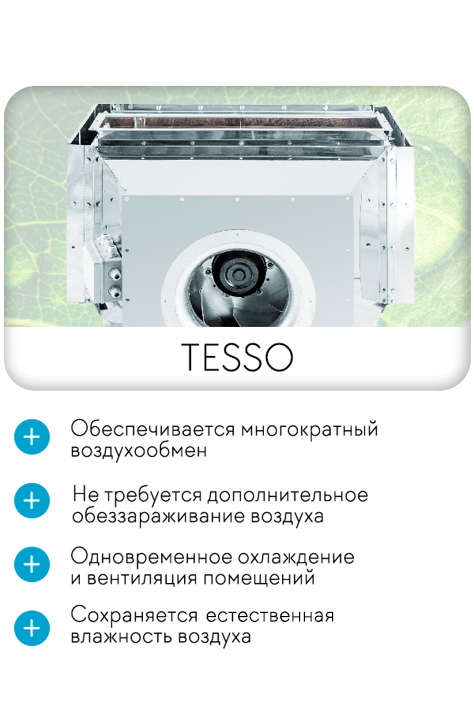 Наши возможности
Решение для охлаждения воздуха на ГТУc гарантированным dT 10 °C(вне зависимости от  региона) для газоперекачивающих агрегатов мощностью  от 6 МВт до 50 МВт
Цель
Разработка эффективного малобюджетного, технологичного комплекса для охлаждения воздуха ГТУ со сроком окупаемости не более 5 лет.
В ПАО «Газпром» находится в эксплуатации примерно 4000 ед. газотурбинных ГПА. мощностью от 6 МВт до 50 МВт, из них около 2000 ед. находятся в зоне летних температур 25-40 °C и относительной влажностью 35-70%.
Расчетное значение номинальной мощности ГТУ определяется температурой воздуха не более 15-20 °C.
Увеличение температуры воздуха с 15 °C до 30 °C при работе ГТУ в режиме «P-const», увеличивает расход топливного газа до 3% и уменьшает мощность на валу примерно до 15%.
Известные способы охлаждения воздуха: адиабатическое испарение, адиабатическое распыление (туман), АБХМ, ПАХМ, парокомпрессионные.
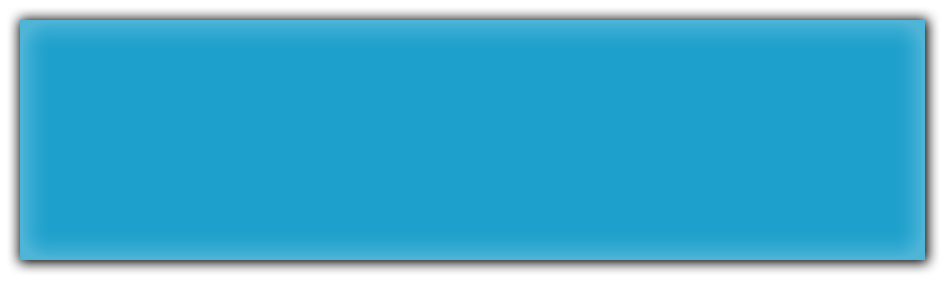 Задача:
охладить воздух с расходом 205 000 м3/час (70 кг/с) с установкой оборудования в условиях эксплуатации и минимальным влиянием на конструкцию воздухоохладительной установки (ВОУ) и сопротивление воздухозаборного тракта ГТУ.
Сравнение технологий
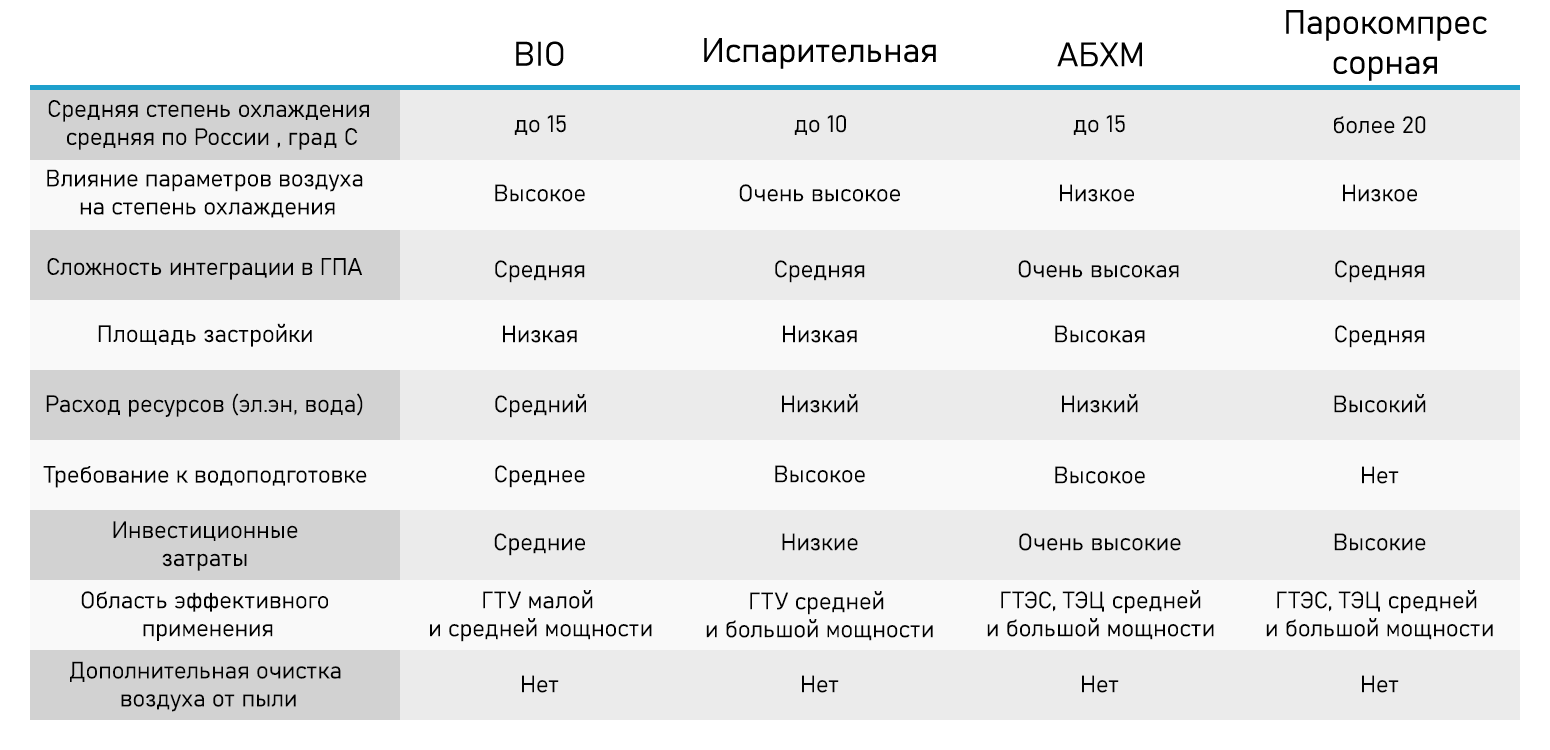 Описание технологии
ВОУ
ВОУ
ГТУ
ГТУ
Модуль охлаждения
ВОУ
Блок  косвенно-испарительный с САУ
ГТУ
ВОУ
ГТУ
Цеховая водоподготовка  (фильтрация и обработка)
Скважина
Расчёт инвестиций
Пример фактического применения испарительного охлаждения
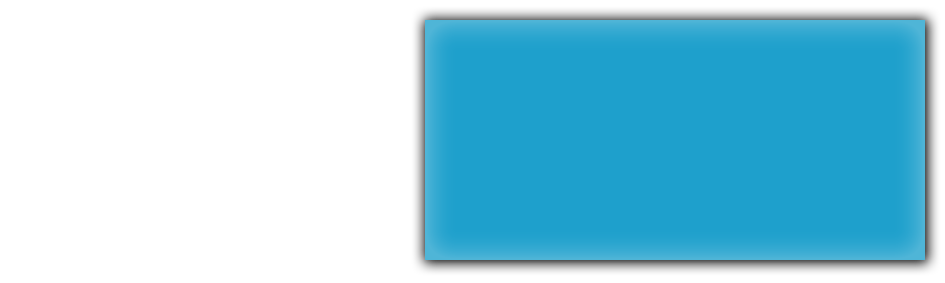 В конце мая 2020 года в ПАО «Мосэнерго» начались работы по внедрению испарительной системы охлаждения на базе установок BIO на комплексном воздухоочистительном устройстве газовой турбины SGT5-4000F парогазового энергоблока ТЭЦ-20. Это может позволить увеличить оплачиваемую мощность энергоблока. Проект является передовым не только для «Мосэнерго», но и для группы «Газпром энергохолдинг» в целом.
Эффективный коэффициент  повышения мощности ГТУ: 9,0/255,0=0,036 (3,6%).
Степень охлаждения воздуха: 5 °C
Сравнительная эффективность с испарительной технологией и АБХМ
*-АБХМ  тепловой мощностью 1700 МВт имеет холодопроизводительность 1000 кВт, при расходе 70 кг/с и указанных параметрах воздуха эффективная степень охлаждения составит 11 °C 
**- затраты не включают проблемы с ПОС в период 5- (-)10 °C
Вывод
Косвенно-испарительный способ охлаждения воздуха позволяет получить гарантированную степень охлаждения воздуха в среднем на 3 градуса выше испарительного адиабатического.
Фактическая степень охлаждения воздуха составляет 10-20 °C.
Срок окупаемости предложенной системы не более 2-лет. 
Предложенная система встраивается с минимальными внесениями изменений в конструкцию ГПА и незначительным увеличением площади как в условиях эксплуатации, так и при новом строительстве.
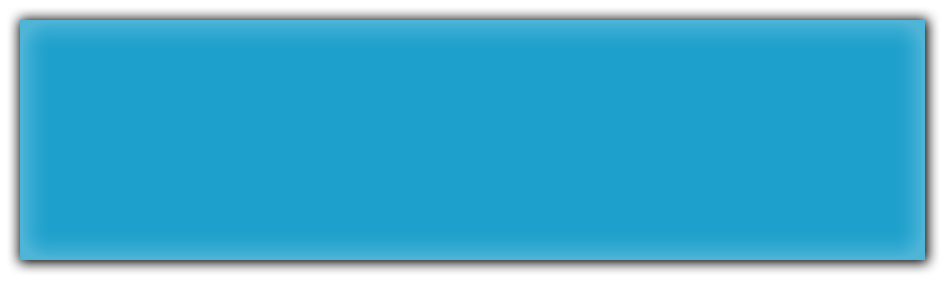 Экономия от внедрения на 2000 ед. ГПА составляет 4 млрд м3 газа в год (20 млдр. руб в год).
Компания производитель
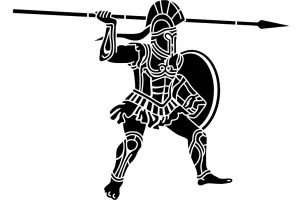 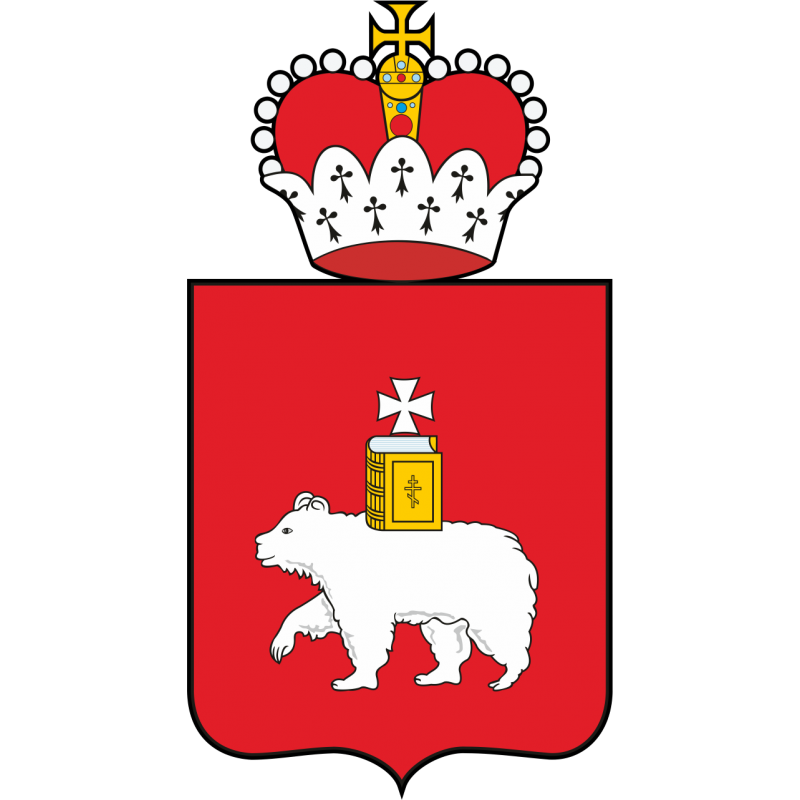 ООО «ФРАТРИЯ МП»
г.Пермь